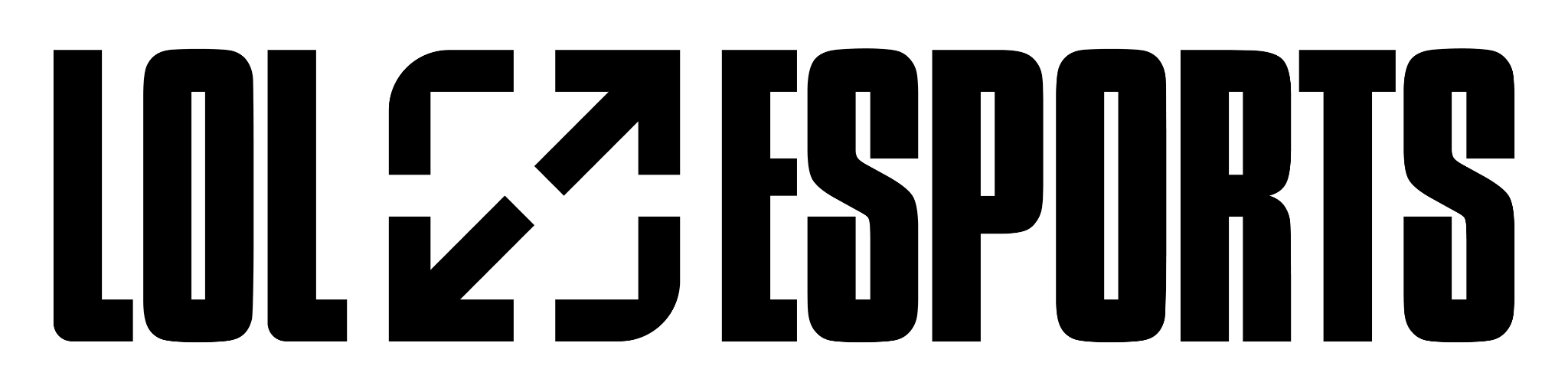 創作者指南
2025年3月
2
創作者指南
基本規則與指南
2
3
創作者指南
基本規則
2025全球賽事基本規則
Riot鼓勵我們的創作者社群創作與聯賽和活動相關的內容。然而，我們要求創作者遵守以下基本準則：

創作者得於直播過程中的任何時候，將隨選短片和/或全球賽事反應內容發表到社群媒體上，但僅限使用簡短的直播片段（「簡短」=60秒以下）。創作者在每次全球賽事直播中最多只能發表五（5）則此類反應貼文。  

在每場全球賽事直播結束後的8小時內，創作者得於直播或全球賽事VOD評論中納入較長的全球賽事直播片段           （「較長」=超過60秒）。

不得以任何方式遮擋、移除或變造合作夥伴標誌。

創作者得使用及公開來自轉播的遊戲內音效與對戰影片，但必須將轉播所使用的音樂移除或靜音。

另外，所有內容都需遵守Riot的《法條碎碎念》所列的規範。

這些準則與過去全球賽事的準則一致，適用於與Riot在全球賽事中沒有正式合作關係的創作者及其他第三方。如果對於任何素材是否應該使用或如何使用有任何疑問，請聯絡creatorsupport@riotgames.com。
4
創作者指南
謝謝，希望你玩得開心！
4